The internal medicine stage 1 ES Introduction
[Speaker Notes: [ Title slide ]]
Learning Objectives
Understand the structure of the Internal Medicine Stage 1 Curriculum (IMS1)
Understand the change from competencies to Capabilities in Practice (CiPs)
Understand the supervision requirements for IMS1
Understand the importance of the Educational Supervisor Report
The internal medicine stage 1 Curriculum
[Speaker Notes: [ Title slide ]]
Background and history
Modernising Medical Careers 2007 (MMC and MTAS)
Core Medical Training August 2007
A syllabus and a spiral curriculum
Competency based education
Workplace based assessment
Educational and clinical supervisors
[Speaker Notes: [ Optional – The next three slides are optional, but could be used for audiences who wish to know more about the background and history to the changes. ]

The Modernising Medical Careers (MMC) reforms were introduced with the aims of improving medical education‘ and providing a ‘transparent and efficient career path for doctors’ (Department of Health, 2004). The original design of MMC included run through training. This meant that, once accepted into core training, trainees would progress automatically into higher training in a medical specialty; provided they achieved the necessary competencies at each stage. The emphasis was very much on a competency based system 
Core medical training was introduced in 2007, which was a syllabus and spiral curriculum driven by trainees meeting minimum training requirements for a number of competencies. This was assessed using WPBAs, with SLEs introduced in 2014, and progression decisions were made by educational supervisors.]
Drivers for change
Shape of Training October 2013
Future Hospital Commission Sept 2013
Francis report Feb 2013
GMC framework of Generic Professional Capabilities (GPCs) 
to be embedded in all curricula by 2020
GMC 2016 standards for Medical Education and Training (including curriculum design)
[Speaker Notes: [ Optional ] There were a number of drivers, as highlighted above, that led to the need for a new curriculum that focused on the professional practice of the holistic doctor. There was a need to move away from the process of meeting a very large number of competencies to moving towards assessing what makes a good doctor in practice.]
Curriculum components
The curriculum has been split into 9 key areas:
introduction
purpose
content of learning
learning and teaching
programme of assessment
supervision and feedback
quality management
intended use of curriculum by trainers and trainees
equality and diversity
[Speaker Notes: These map to the sections of the curriculum document. Supervisors and trainees should be encouraged to make themselves familiar with this document as it is highly structured and informative.]
Key changes
Internal medicine stage 1 is a three year programme which will deliver the following improvements:
supported transition to the medical registrar role
a more structured programme with mandatory training in geriatric medicine, critical care and outpatients 
longer placements in internal medicine year 3 (IMY3) to provide more continuity in training
simulation based learning
a programme of assessment which is holistic and intuitive
additional time in which to gain MRCP(UK) if needed
[Speaker Notes: Changes have been made in light of recent reviews, evaluations, and legislation. 
The key differences within the new Internal Medicine Curriculum are noted in this slide]
What has not changed
Good supervisory practice
Annual Review of Competence Progression (ARCP) process
Supervised learning events (SLEs) and workplace based assessment (WPBAs)
MRCP(UK)
[Speaker Notes: It is important to stress that SLEs and WPBAs that are carried out in the workplace haven’t changed.
Trainees will still be completing these assessments, along with MRCP(UK) examinations, which will inform supervisor and ARCP decisions.]
Process of change
Led by JRCPTB on behalf of the Federation of Physician Royal Colleges
Responding to Shape of Training
Internal Medicine Committee (IMC) established Aug 2015
Large consultation exercise including representatives from
Trainee Committees, Specialist Advisory Committees, Heads of Schools, Core Medical Training Advisory Committee, NHS employers, Deans, GMC, proof of concept study
[Speaker Notes: [ Optional ] The change has been led by JRCPTB over the last 4 years to research, pilot, revise and implement the new IM curriculum. This process involved wide ranging consultations of all those involved in training at this level. The proof of concept study and consultations can be found on the JRCPTB website https://www.jrcptb.org.uk/new-internal-medicine-curriculum]
Shape of Training
Adapting training to meet the changing needs of patients
Ageing population
Increased generalization
More flexibility
Subspecialty training post CCT
Credentialing
Internal Medicine
To delivery SoTR principles
GMC approved
Broad based
Large focus on acute medicine
Flexibility
Reduce tick box
Capabilities in practice
Different approach
Apprenticeship
Closer links to ES
You may be Competent but are you Capable
Not about how many boxes to tick
Targeting SPR preparation
Bringing back good practice from pre MMC
Training pathway
The specialties have been split into two groups which follow different training pathways
Group 1

Dual training with Internal Medicine
Group 2

Single CCT
[Speaker Notes: There are two pathways within IMT, one for those following a dual training route, and the other for single CCT trainees.]
Group 1 specialties 
Acute Internal Medicine
Cardiology
Clinical Pharmacology & Therapeutics
Endocrinology & Diabetes Mellitus
Gastroenterology
Genitourinary Medicine
Geriatric Medicine
Infectious Diseases (except when dual with Medical Microbiology or Virology)
Neurology
Palliative Medicine
Renal Medicine
Respiratory Medicine
Rheumatology
Group 2 specialties 
Allergy
Audio vestibular Medicine
Aviation & Space Medicine
Clinical Genetics
Clinical Neurophysiology
Dermatology
Haematology
Immunology
Infectious Diseases (when dual with Medical Microbiology or Virology)
Medical Oncology
Medical Ophthalmology
Nuclear Medicine
Paediatric Cardiology
Pharmaceutical Medicine
Rehabilitation Medicine
Sport and Exercise Medicine
[Speaker Notes: These are the specialties that fall within each group.]
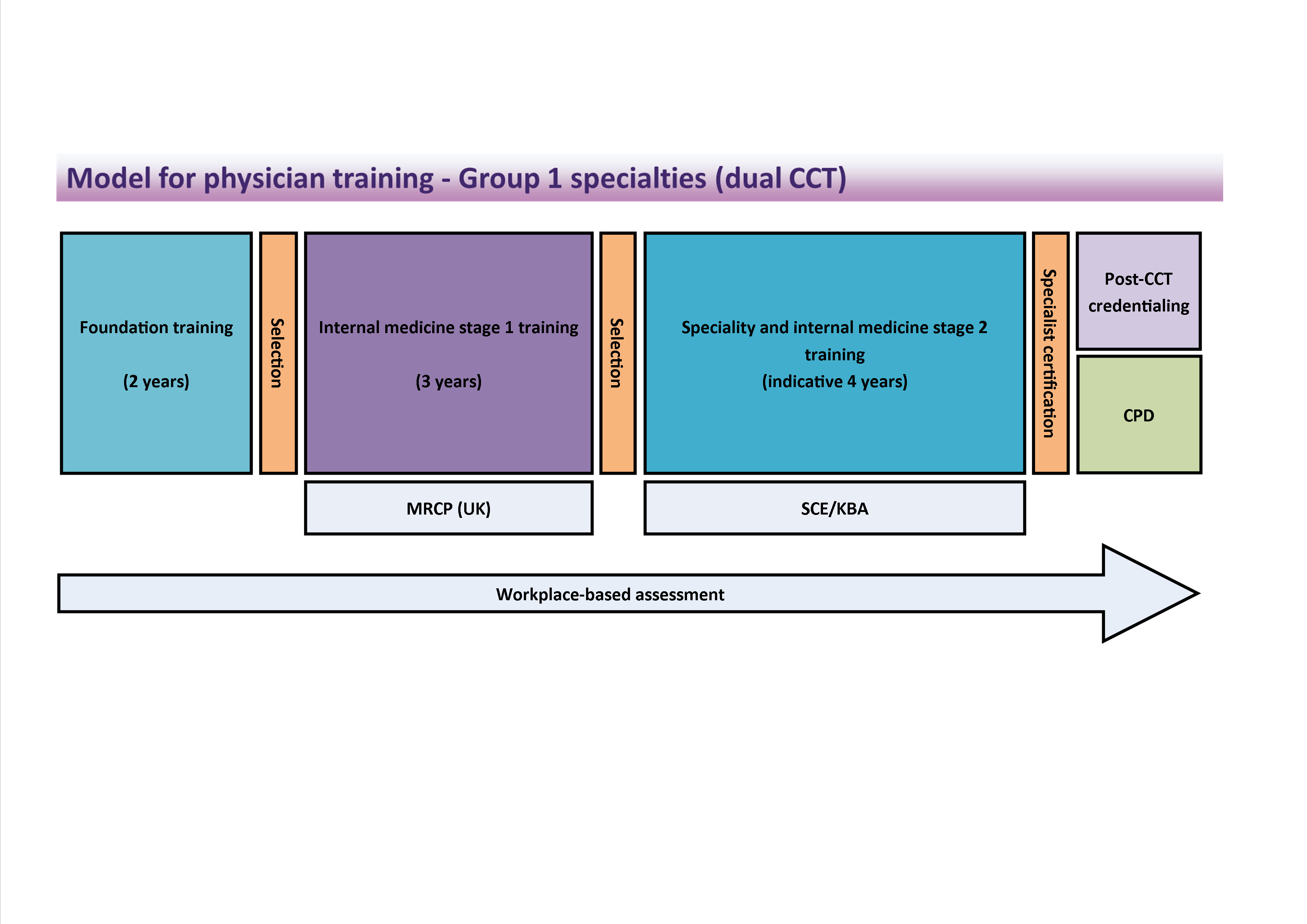 [Speaker Notes: There are two selection points in the physician training pathway:
At the end of foundation
At the end of IM stage one

SLEs and WPBAs run throughout IM stage 1 and specialty and IM stage 2.]
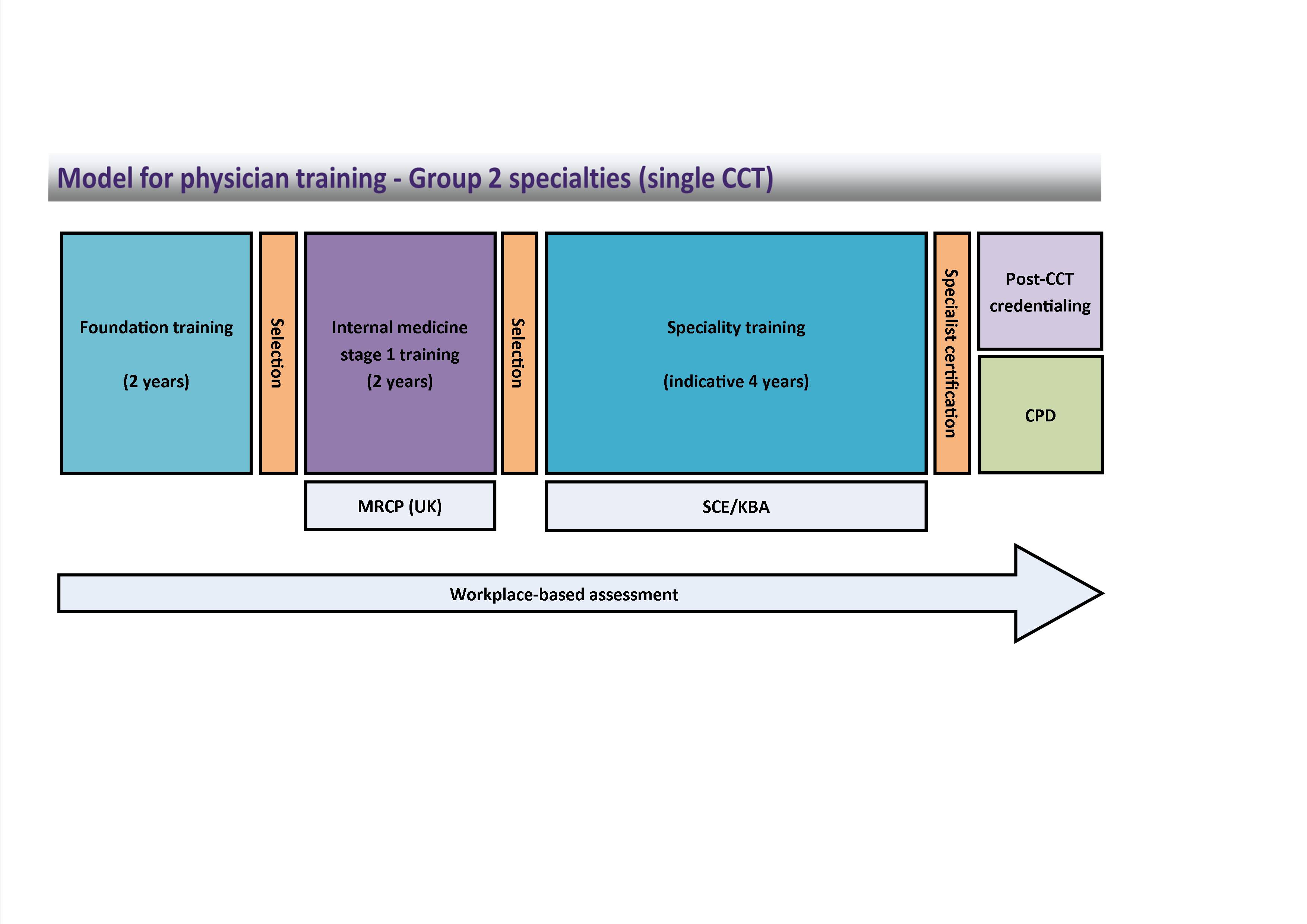 [Speaker Notes: The difference for group 2 specialties is that IM Stage 1 will be 2 years in length and specialty training will be 4 years (indicative). SLEs and WPBAs continue to run through these two training blocks.]
Stage 1 learning and teaching
Learning and teaching
The organisation and delivery of postgraduate training is the responsibility of:
Health Education England (HEE) and its Local Offices
NHS Education for Scotland (NES)
Health Education and Improvement Wales (HEIW)
Northern Ireland Medical and Dental Training Agency (NIMDTA)
[Speaker Notes: This slide just reminds people that organisation and delivery of training is the responsibility of the above organisations]
Learning and teaching
The training requirements for each indicative year of training are summarised in the internal medicine stage 1 Annual Review of Competence Progression (ARCP) decision aid
[Speaker Notes: The ARCP decision aid clearly sets out the minimum training requirements for each year of training.
It is important to stress that, as with CMT, this is the minimum requirement.
The ARCP decision aid is in the practical activity pack.]
Learning and teaching
The following provides a guide on how training programmes could be focused in each training year in order for trainees to gain experience and develop the capabilities to the level required
[Speaker Notes: IM Stage 1 is a 3 year duration (for group 1 specialties), each year of training is shown above (IMY1-3) 

Above is the suggested focus for each year of training in order for trainees to gain experience and develop capability to the correct level.
This slide should be altered if the training focus within the deanery is different to that shown above.]
Acute take
Trainees should be involved in the acute unselected medical take in each year of IM stage 1 (main focus in IMY3)
Should be actively involved in the care of at least 500 patients by the end of IM stage 1
[Speaker Notes: Whilst the main focus for acute unselected medical take is within the final year if IM Stage 1, it is important that trainees should be involved in this throughout all years. 
It is expected that by the end of IM Stage 1 that trainees will have an active role in the care of at least 500 patients. Within the decision aid there is a requirement for a minimum of 100 patients in each of the three years, this is to allow maximum flexibility.]
Inpatients
Trainees should be involved in the day-to-day management of acutely unwell medical inpatients for at least 24 months of the IM stage 1 training programme
[Speaker Notes: Again, whilst the focus for acute take may be the final year of IM Stage 1, it is important that trainees are involved in the day-to-day management of acutely unwell inpatients  for at least 24 months]
Critical care
Trainees should have significant experience of critical care (ICU or level 2 HDU)
Flexibility in how this is delivered, so long as educational objectives are met
Minimum 10 week placement of critical care over the 3 years in no more than two separate blocks
Ideally 3 month attachment to ICU/HDU
[Speaker Notes: Significant critical care experience is important, eg, experience within ICU or level 2 HDU.
This experience is flexible, so long as the educational objectives relating to this within the curriculum are met and so long as there is a minimum of a 10 week placement in no more than two separate blocks over the three years of IMT
Clearly the ideal would be a 3 month attachment to ICU or HDU level 2, but this may not be possible for all trainees]
Simulation training
Simulation training is featured throughout the IM stage 1 curriculum
All practical procedures should be taught by simulation as early as possible
Human factors and scenarios training to be carried out in either IMY1 or IMY2
[Speaker Notes: Simulation training is a key feature throughout IM stage 1, particularly around practicing procedures.
Human factors and scenario training is also featured in the curriculum, particularly within IMY1 and IMY2]
Outpatients
Trainees should be actively involved in a minimum of 80 clinics over the IM stage 1 training programme
It is accepted that there may be some attachments (eg, ICU, acute medicine) where there is little scope to attend out-patient clinics
The curriculum provides a definition of clinics and guidance on the educational objectives to be achieved within this setting
[Speaker Notes: It is expected that trainees be involved in 80 outpatient clinics over IM stage 1. Within the decision aid there is a requirement for a minimum of 20 clinics in each of the three years, this is to allow maximum flexibility.

Whilst the main focus for out-patient clinics is in IMY2, it is important that trainees are involved in outpatient clinics in all three years to ensure exposure as some placements may not lend themselves naturally to offer out-patient experience (ICU etc)

Further guidance on educational objectives for clinics can be found within the curriculum.]
IM3
Needs to be treated differently
Transition to STR
6 months specialty/6 months acute medicine
Trainees linked to chosen specialties
Will be on STR Rota
Can start specialty training
Applying
As per CMT
Single transferable score
After successful application
Access to all the rotations England and Wales
IM1+2 available – indicative IM3 posts available 
Year two – choose IM3
Personal statement
Progress in the system
STS
TPD
Potential routes of entry to IM3:
Trainees who have previously completed CT2 
Direct return to training at IM3 level, ideally within their original training Deanery
< 3 years following satisfactory completion of Core Training

International Medical Graduates (IMGs) 
In possession of MRCP
Medical Royal Colleges IMG sponsorship scheme / targeted MTI scheme

3.  ACCS programmes 
	1. Trainees from ACCS  (EM / Anaesthetics) wanting to change route can enter at at IM3 level
	2. ACCS trainees in AIM will complete IM3 within the ACCS programme

4.   Possible transfer from other programmes
	1. General Practice, Surgery, Psychiatry 
    2. transferrable skills gained in prior training programmes are mapped to the new IM curriculum
GMC Generic Professional Capabilities framework
Generic Professional Capabilities (GPCs)
GPCs are the interdependent essential capabilities that underpin professional medical practice in the UK
The GPC framework was published in May 2017, to be implemented across all postgraduate curricula by 2020
The framework is relevant at all stages of medical education, training, and practice and all domains are identifiable within the internal medicine curriculum
[Speaker Notes: The GMC has developed the Generic professional capabilities (GPC) framework with the Academy of Medical Royal Colleges (AoMRC) to describe the fundamental, career-long, generic capabilities required of every doctor. The framework describes the requirement to develop and maintain key professional values and behaviours, knowledge, and skills, using a common language. GPCs also represent a system-wide, regulatory response to the most common contemporary concerns about patient safety and fitness to practise within the medical profession. The framework will be relevant at all stages of medical education, training and practice.

The GPC framework
https://www.gmc-uk.org/-/media/documents/generic-professional-capabilities-framework--0817_pdf-70417127.pdf]
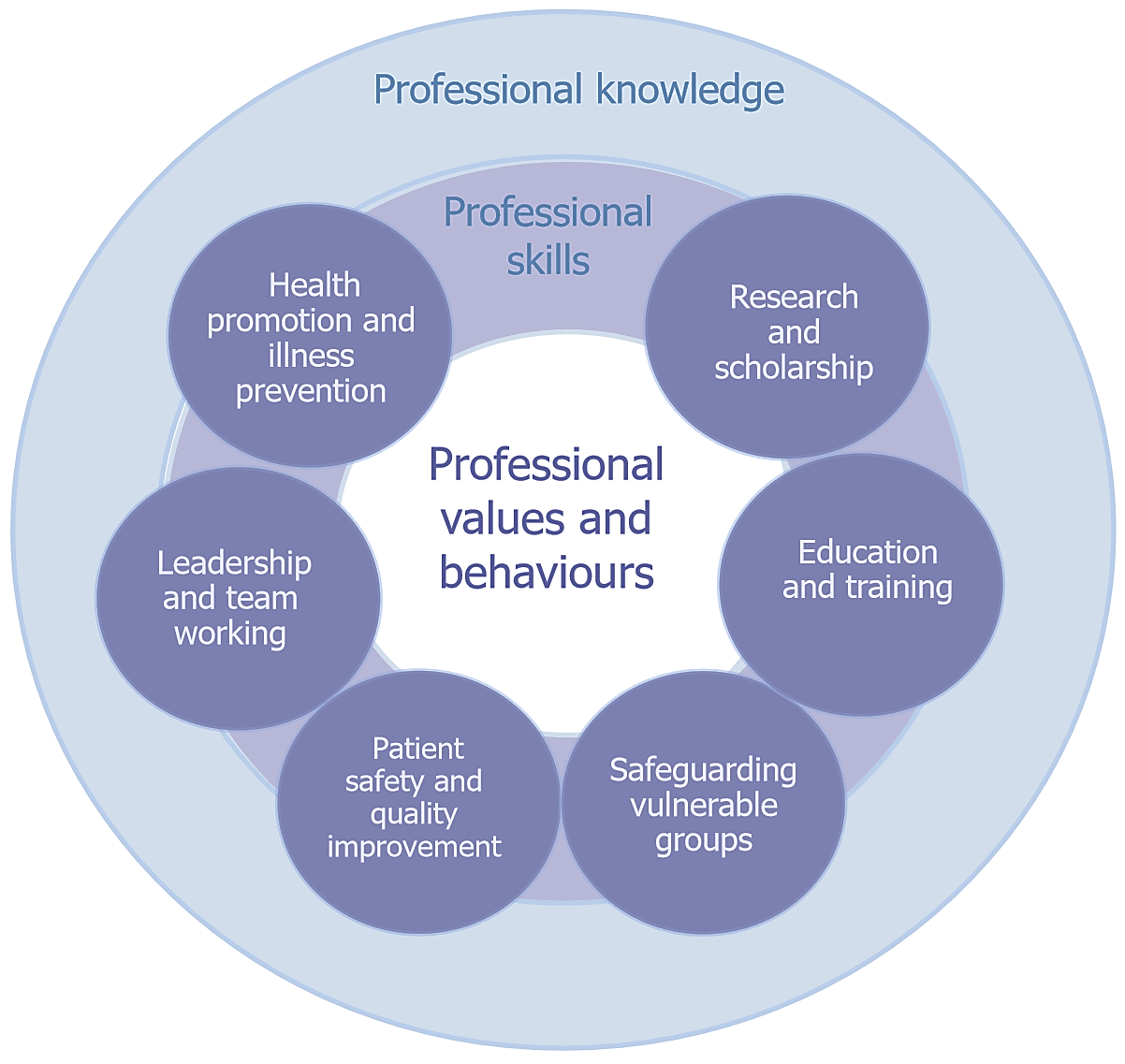 The GPC framework has three fundamental domains: 
professional knowledge
professional skills
professional values and behaviours
[Speaker Notes: The three fundamental domains span knowledge, skills, and behaviours.
Previous postgraduate medical curriculums already focused on these three domains – but the development now is that the 6 further themes.
Each theme has knowledge, skills, and behavioural components which feed into the curriculum.]
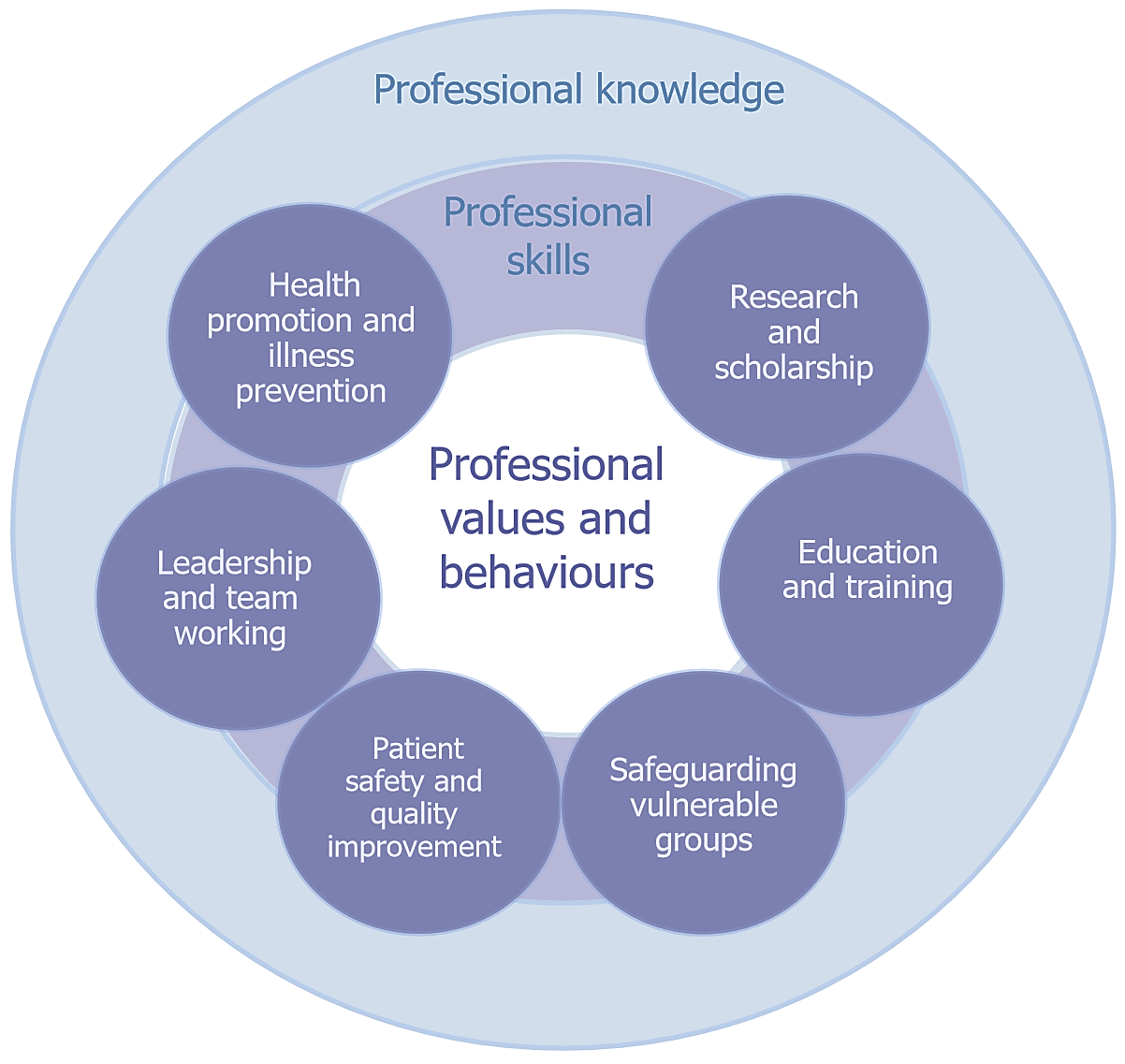 And six targeted domains:
health promotion and illness prevention
leadership and team working
patient safety and quality improvement
safeguarding vulnerable groups
education and training
research and scholarship
[Speaker Notes: There are six further themed or targeted domains. These domain headings were selected to prioritise particular areas of clinical or professional practice and to give clarity and structure for curriculum development. Under each of the domains, there are detailed descriptors – these outline the particular capabilities and expected levels of performance and behaviour needed to meet our regulatory requirements for minimum common core content across all curricula.  This diagram shows the interdependence of the domains of the Generic professional capabilities framework . 

Within the IMT curriculum, it is clearly shown how each GPC domain is mapped.]
Why do we need GPCs?
GMC ‘fitness to practise’ data – shows most concerns about doctors’ performance fall into one or more of the domains 
Patient safety inquiries – major deficits in these basic areas of professional practice have been identified
[Speaker Notes: * GMC fitness to practise data shows that most concerns about doctors’ performance fall into one or more of the nine domains identified in this Generic professional capabilities framework . 

*Several high profile patient safety inquiries have identified major deficits in these basic areas of professional practice.]
GPCs and the IM stage 1 curriculum
The GPC domain outcomes have been integrated into the IM stage 1 curriculum components
The domains are mapped to each of the generic and clinical capabilities in practice (CiPs)
Trainees must demonstrate these core professional capabilities at every stage of training as part of the holistic development of responsible professionals
[Speaker Notes: All domains are mapped to the curriculum.]
GPCs and the IM stage 1 curriculum
This integrated approach will: 
allow early detection of issues (associated with fitness to practise)
minimise the possibility that concerns are identified during final phases of training
support trainees in their holistic development as a safe, effective clinician
[Speaker Notes: As all domains have been mapped to the curriculum and how the curriculum is assessed/signed off – conversations around these domains between supervisors and trainees will allow the early detection of issues relating to the GPC domains and allow for support mechanisms to be identified.]
Capabilities in practice
Capabilities in practice
Capabilities in practice (CiPs) describe the professional tasks or work within the scope of internal medicine
CiPs are based on the format of entrustable professional activities 
They utilise professional judgement of appropriately trained, expert assessors (clinical and educational supervisors), as a key aspect of the validity of assessment
A defensible way of forming global judgements of professional performance
[Speaker Notes: Rather than an expansive list of competencies, the curriculum is now centred around capabilities in practice – can this trainee be entrusted to carry out these capabilities, and what level of supervision would they require to do this?]
Capabilities in practice and internal medicine stage 1
There are a total of 14 capabilities in practice (CiPs) which are the learning outcomes for internal medicine stage 1
Each CiP is further broken down into:
descriptors 
the expected levels of performance
how the CiP is mapped to the relevant Generic Professional Capabilities (GPC)
the evidence that may be used to inform entrustment decisions
[Speaker Notes: The 14 capabilities, along with the descriptors, can be found within the practical activity resource pack.
It is in this descriptor where you can see the links to the GPC domains, and also examples of what evidence a trainee might use to inform the supervisor decision if the trainee can be entrusted to carry them out.]
Capabilities in practice descriptors
Each CiP has a set of descriptors associated with that activity or task
These descriptors indicate the minimum level of knowledge, skills and attitudes which should be demonstrated by stage 1 internal medicine doctors
The descriptors are not a comprehensive list and there are many more examples that would provide equally valid evidence of performance
[Speaker Notes: It is important to note that these capabilities span the entirety of IM Stage 1.
The decision aid indicates the expected level of performance for each year of training. Supervisors and trainees should have this in mind so that performance can be kept on track. 
Whilst the descriptors are not comprehensively expansive, they do offer a grounding of what the minimum level of knowledge, skills and attitudes should be demonstrated.]
Capabilities in practice and internal medicine stage 1
The 14 CiPs are grouped into two categories
Generic CiPs

Covering the universal requirements of all specialties as described in Good Medical Practice (GMP) and Generic Professional Capabilities (GPC) frameworks
Clinical CiPs

Covering the clinical tasks or activities which are essential to the practice of internal medicine
[Speaker Notes: Some CiPs are generic, some are clinical, as will be seen in the following slides.]
The six generic capabilities in practice
The ability to successfully function within NHS organisational and management systems 
Able to deal with ethical and legal issues related to clinical practice 
Communicates effectively and is able to share decision making, while maintaining appropriate situational awareness, professional behaviour and professional judgement
Is focussed on patient safety and delivers effective quality improvement in patient care 
Carrying out research and managing data appropriately 
Acting as a clinical teacher and clinical supervisor
[Speaker Notes: The descriptors for these can be found within the practical activity booklet, and also within the curriculum]
The eight clinical capabilities in practice:
Managing an acute unselected take
Managing an acute specialty-related take
Providing continuity of care to medical in-patients, including management of comorbidities and cognitive impairment
Managing patients in an outpatient clinic, ambulatory or community setting (including management of long term conditions)
Managing problems in patients in other specialties and special cases 
Managing a multi-disciplinary team including effective discharge planning
Delivering effective resuscitation and managing acutely deteriorating patient 
Managing end of life and applying palliative care skills
[Speaker Notes: The descriptors for these can be found within the practical activity booklet, and also within the curriculum]
Tools
WPBA
Acats
Minicex
cbds
MCR
360/tabs
MRCP
LFG
Capabilities in practice – an example
[Speaker Notes: This is what the descriptor for CiP 1 looks like.]
Capabilities in practice – an example
[Speaker Notes: This shows which GPC domains link to CiP 1 and also what evidence trainees might complete to show progress towards this CiP.]
Capabilities in practice
In order to complete training and be recommended to the GMC for the award of CCT and entry to the specialist register, the doctor must demonstrate that they are capable of unsupervised practice in all generic and clinical CiPs
[Speaker Notes: By the end of IM stage 2, trainees will need to show that they are entrusted, unsupervised, for each of the 14 CiPs.
The expected levels for IM Stage 1 can be found within the decision aid.]
Internal Medicine Stage 1 – teaching toolkit
Programme of assessment
Programme of assessment
Professional judgements are used and collated to support decisions on progression and satisfactory completion of training
The programme of assessment emphasises the importance and centrality of professional judgement in making sure learners have met the learning outcomes and expected levels of performance
Assessors make accountable professional judgements
Assessment of capabilities in practice
Assessing CiPs involves looking across a range of different skills and behaviours to make global decisions about a learner’s suitability to take on particular responsibilities or tasks
Clinical supervisors provide vital feedback on trainee  performance throughout the training year
This important feedback, along with that from others who contribute to assessments, support the educational supervisor to make CiP entrustment decisions
[Speaker Notes: Feedback from clinical supervisor, and other supervising consultants, is vital. 
This feedback is a key piece of evidence that will inform educational supervisor end of year entrustment decisions.]
Global assessment anchor statements
Feedback will include a global rating in order to indicate to the trainee and their educational supervisor how they are progressing
Supervised learning events, workplace based assessments, and multiple consultant reports include global assessment anchor statements
[Speaker Notes: The global assessment anchor statements are made by the clinical supervisors (and other supervising consultants) as part of the Multiple Consultants Report (MCR) – explained further in the following slide.
These statements indicate the level the trainee is performing at for that particular rotation. A separate anchor statement, and summary comment, is given for each of the 14 CiPs]
End of training year assessment
Towards the end of the training year:
trainees make a self-assessment of their progression for each CiP and record this in the ePortfolio – with signposting to the evidence to support their rating
educational supervisors review the evidence in the ePortfolio, including workplace based assessments, feedback received from clinical supervisors (via the MCR) and the trainee’s self-assessment
[Speaker Notes: Trainees must complete a self assessment – and as part of this link the evidence to each CiP in the ePortfolio.
This makes it easy for supervisors to review the evidence, along with all other evidence, to make their entrustment decision.]
Multiple Consultant Report
This form is designed to help to capture the opinions of consultants who have supervised the trainee in a clinical setting 
The MCR should be completed within three months of the end of placement 
Respondents should provide feedback on the doctor in training’s progress, using global anchor statements, against the CiPs
It may not be possible to complete all domains, but respondents are encouraged to complete assessments for all CiPs that are relevant to the supervision of the trainee for that particular placement
[Speaker Notes: This is a really important piece of evidence – it is vital that this is completed properly, giving sufficient detail of areas of strength and weakness, to inform the educational supervisor’s decisions. The decision aid states the minimum number of consultants that need to complete the MCR for each year.]
Multiple Consultant Reports
The multiple consultant reports are vitally important in supporting educational supervisor judgements
Detailed comments must be given to support any rating of below expectations
Comments are encouraged for all other ratings, particularly to inform areas of excellence
[Speaker Notes: The form wont let consultants continue if they haven’t given supporting statements for ratings of below expectations.]
End of training year assessment – educational supervisor report
Educational supervisors record their judgement on the trainee’s performance in the educational supervisor report, with commentary
[Speaker Notes: At the end of each year, the educational supervisor completed the Educational Supervisor report. They will make entrustment decisions based on the trainees performance, along with commentary to support these decisions.]
Educational supervisor judgements
For generic CiPs  the educational supervisor will indicate whether the trainee is meeting expectations or not, using the global anchor statements
Trainees will need to be meeting expectations for the state of training as a minimum to progress to the next training year
Educational supervisor judgements
For clinical CiPs,  the educational supervisor will make an entrustment decision for each CiP and record the indicated level of supervision required with detailed comments to justify their entrustment decisions
The educational supervisors base their entrustment decisions primarily on the MCR, and also on the evidence within the trainee’s ePortfolio (eg MSF, WPBA, SLEs)
[Speaker Notes: The level descriptors for the clinical CiP entrustment decisions are on the next slide.]
Level descriptors for clinical CiPs
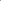 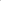 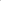 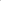 Annual Review of Competence Progression (ARCP)
The ARCP will be informed by the educational supervisor report and the evidence presented in the ePortfolio
The ARCP panel make the final summative judgement on whether the trainee has achieved the generic outcomes and is capable of performing at the designated level of supervision for each clinical CiP
The ARCP panel will determine whether the trainee can progress in accordance with The Gold Guide
[Speaker Notes: The ARCP will review the Educational Supervisor report and evidence in the ePortfolio to make the final summative judgement for that year.]
Evidence of progress
The internal medicine stage 1 curriculum details the methods of assessment that could provide evidence of progress in the integrated programme of assessment
The requirements for each training year are stipulated in the ARCP decision aid
[Speaker Notes: It is vital that the decision aid is understood by both the trainee and their supervisors in order for everyone to be able to monitor and comment on the trainee’s progress. It is important that issues are picked up early and support put in place at that stage to avoid unsatisfactory outcomes where possible.]
Critical progression points
Critical progression points
There are two important progression points during Internal Medicine stage 1 training:
End of IMY2 
End of IMY3
IMY2
At this stage the trainee will be ‘stepping up’ to become the medical registrar
It is essential that supervisors are confident that the trainee has the ability to perform in this role
The ARCP at the end of IMY2 will play an important role in determining individualised, supportive plans for transition to the medical registrar role. Some trainees may require a period of time in a supportive training environment with the supervising physician readily available
[Speaker Notes: At the end of IMY2 ARCPs will make the decision, based on evidence, whether the trainee is able to continue onto the next year of training as planned, or if extra support/supervision is required. This is informed by the entrustment decisions of supervisors and the levels of entrustment in the decision aid.]
MRCP(UK) and IMY2
MRCP(UK) part one should be achieved by the end of IMY1
All parts of MRCP(UK) should be achieved by the end of IMY2
Failure to pass full MRCP by the end of IMY2 will result in an ARCP outcome 2
Passing MRCP(UK) is neither necessary nor sufficient to act as medical registrar. If a trainee holds MRCP(UK) by the end of IMY2 but in the opinion of their supervisors are not capable of acting as medical registrar, they should not progress or should only do so with enhanced supervision
[Speaker Notes: The decision aid clearly states which parts of MRCP(UK) should be completed by when within IM Stage 1.

A pass MRCP(UK) on its own is not sufficient to demonstrate entrustment – this is why the programme of assessment in MS Stage 1 is important. The achievements in MRCP(UK), alongside entrustment decisions from supervisors, is what shows whether the trainee should progress or should progress with enhanced supervision.]
IMY3
The trainee must be signed off for all generic and clinical outcomes and practical procedures
The trainee must complete all parts of MRCP(UK) 
A satisfactory ARCP outcome will be required for entry to specialty training and further Internal Medicine training
The educational supervisor report will make a recommendation to the ARCP panel as to whether the trainee has met the defined levels for the CiPs and acquired the procedural competence required for each year of training
[Speaker Notes: At the end of final year of IM stage 1 (IMY3) the trainee must be signed of to be able to perform all CiPs unsupervised, have passed all parts of MRCP(UK), and have a satisfactory outcome at ARCP.]
IM Stage 1 Curriculum – Teaching Toolkit
Programme of Assessment
End of presentation
The JRCPTB is part of the Federation of theRoyal Colleges of Physicians of the United Kingdom